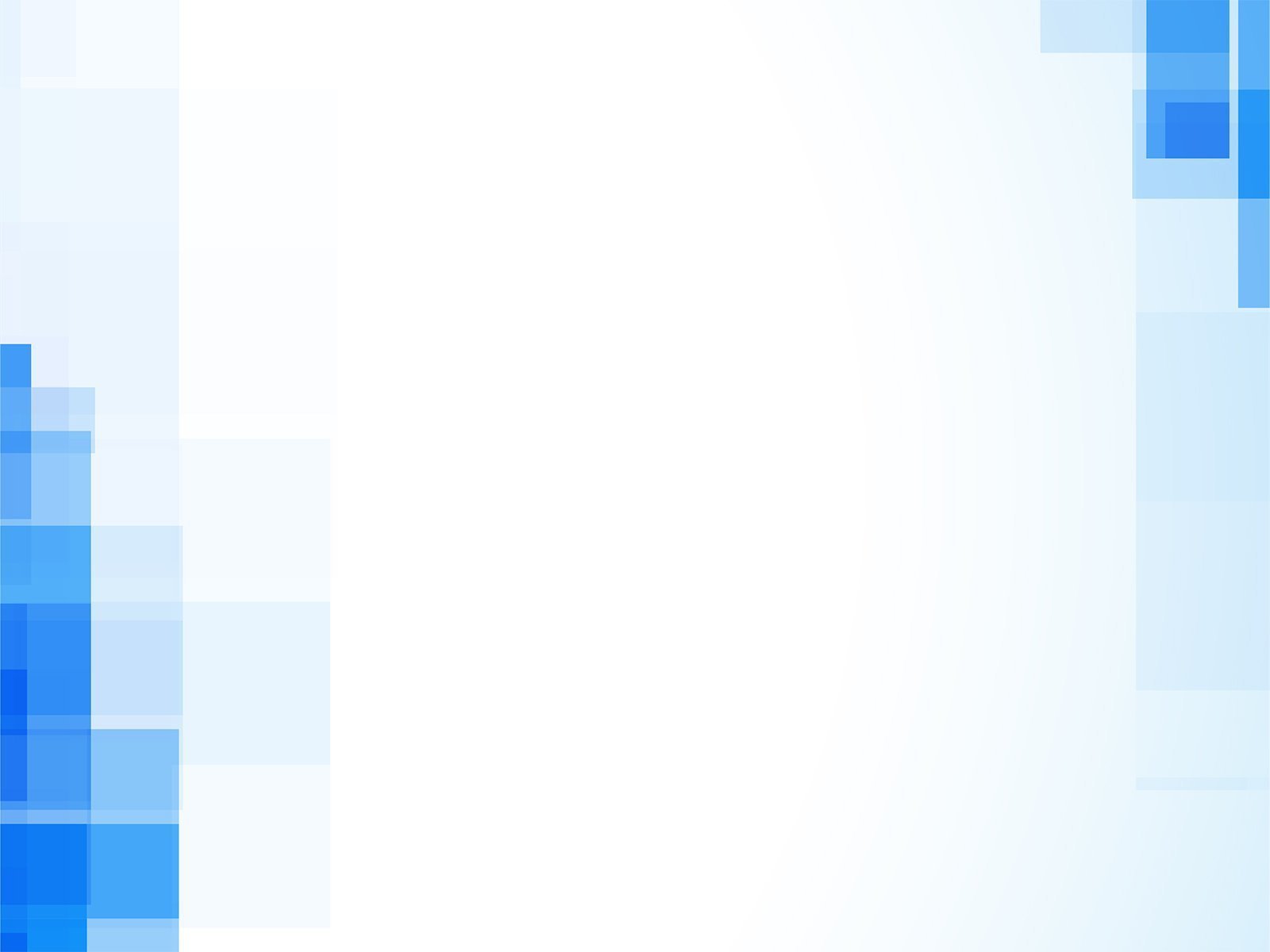 ОБЛАСТНОЙ КОНКУРС ЭССЕ
«Төл теңгенің 30 жылдығы»
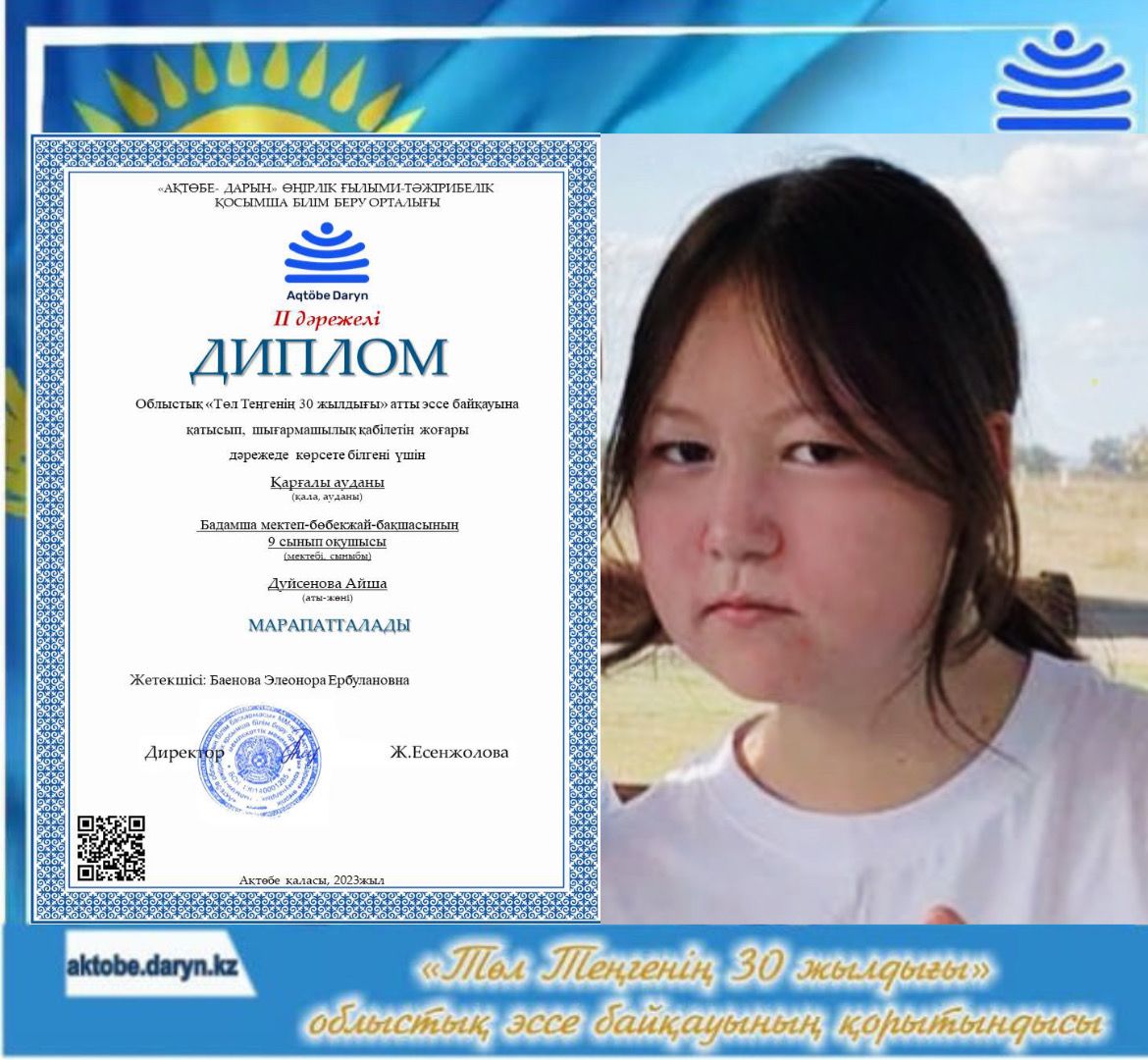 Дуйсенова Айша, 
9 класс, ІІ место, руководитель Баенова ЭЕ